Family and friends Grade 3
Unit 8: It’s hot today! 
Lesson 3: Song
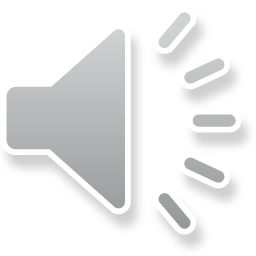 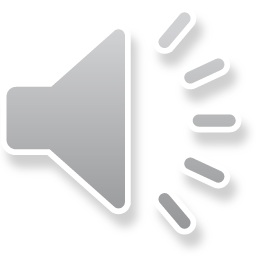 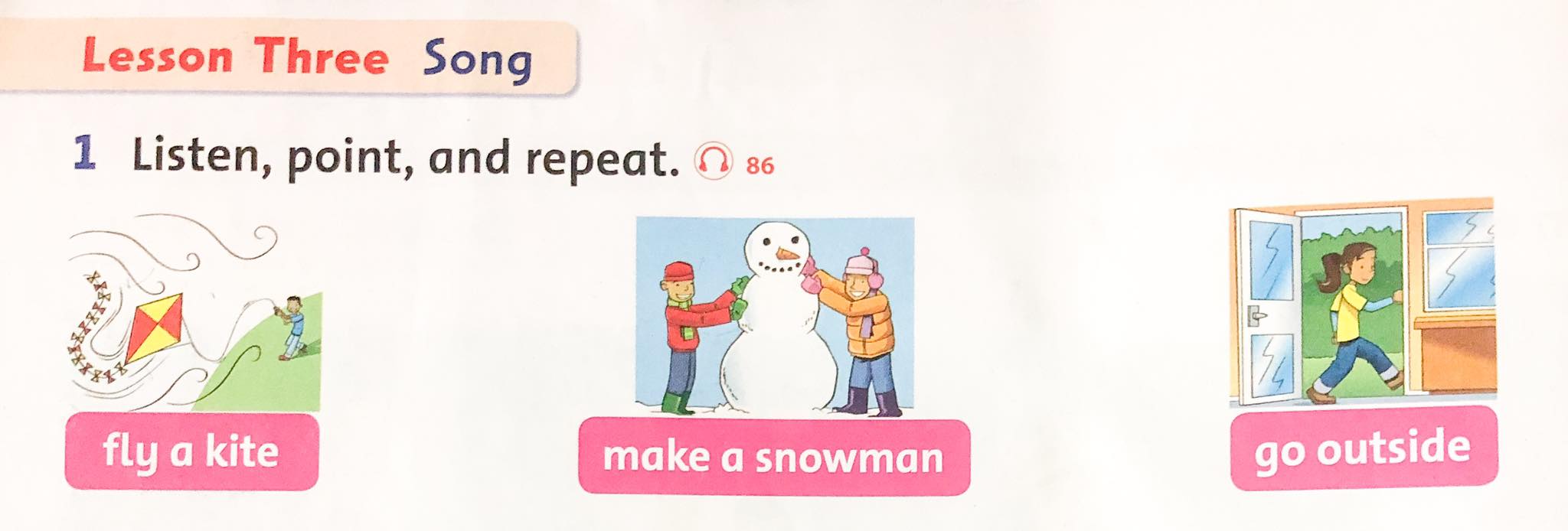 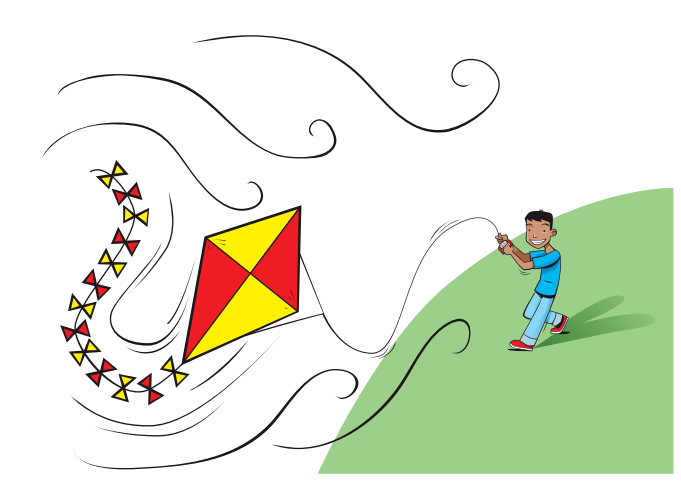 fly a kite 
thả diều
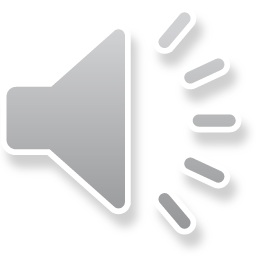 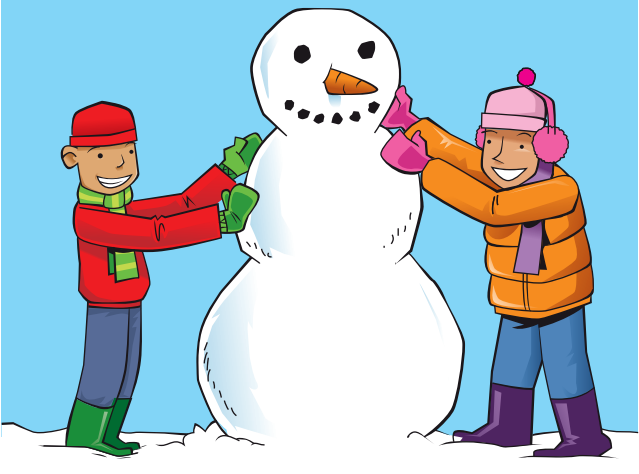 make a snowman 
làm người tuyết
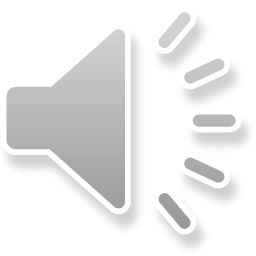 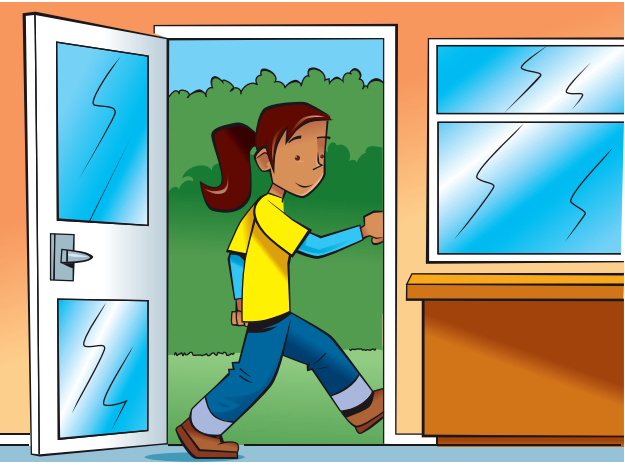 go outside 
đi ra ngoài
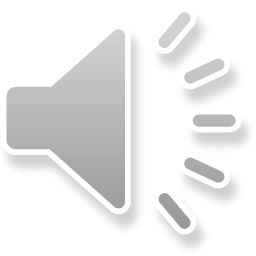 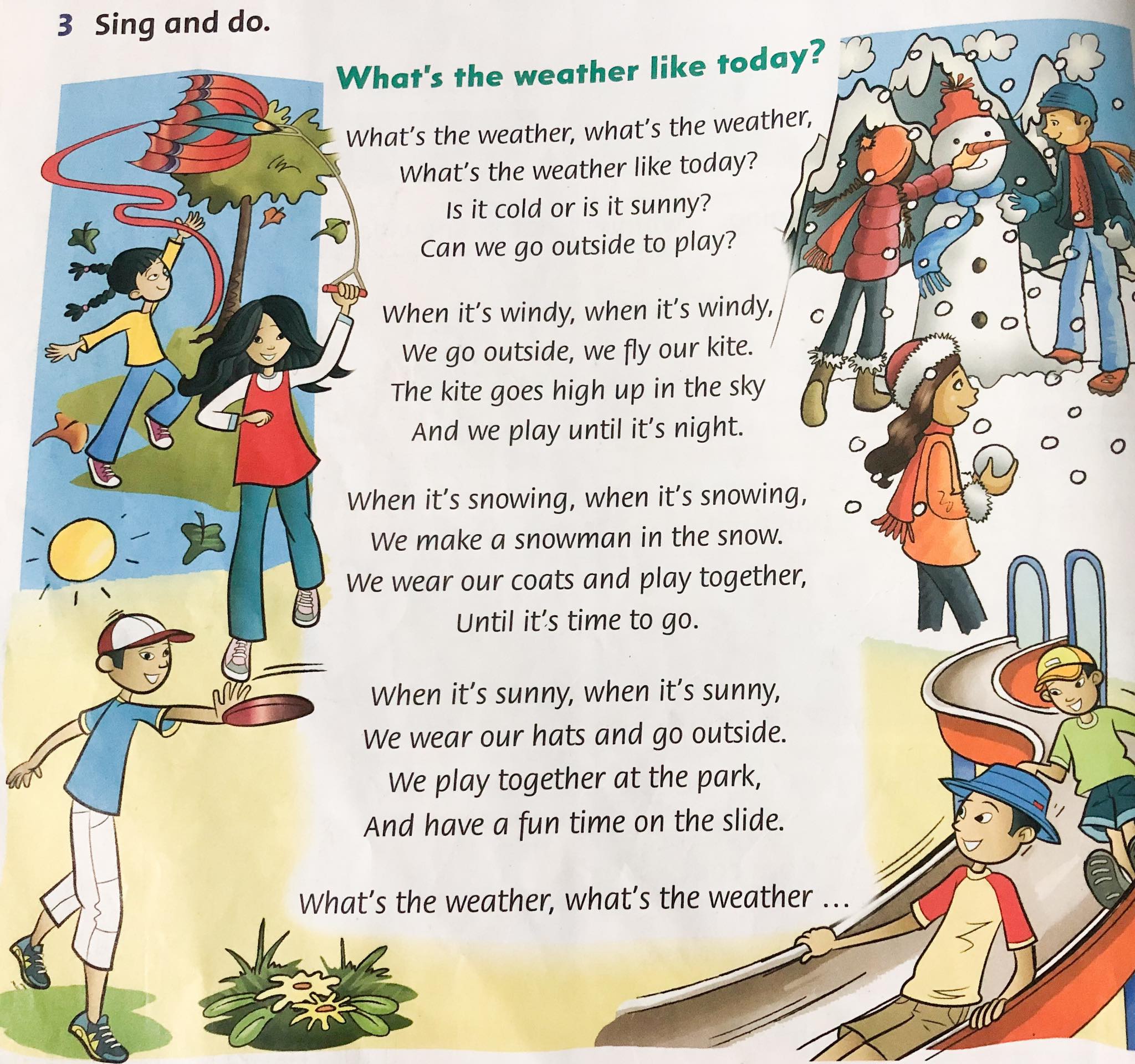 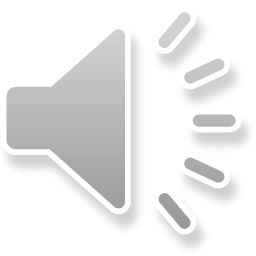 Exercise 1: Read and match
Don’t close

Put on

Don’t go

Don’t fly

Let’s make

Let’s
go home

outside

your kite

the door

a snowman

your hat
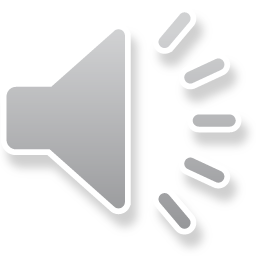 Exercise 2: Fill in the blanks
h_t
_unn_
w_n_y
sn_w_ng
r_in_ng
g_ o_tsi_e
m_k_ a s_owm_n
fl_ a k_t_